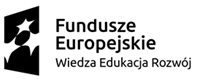 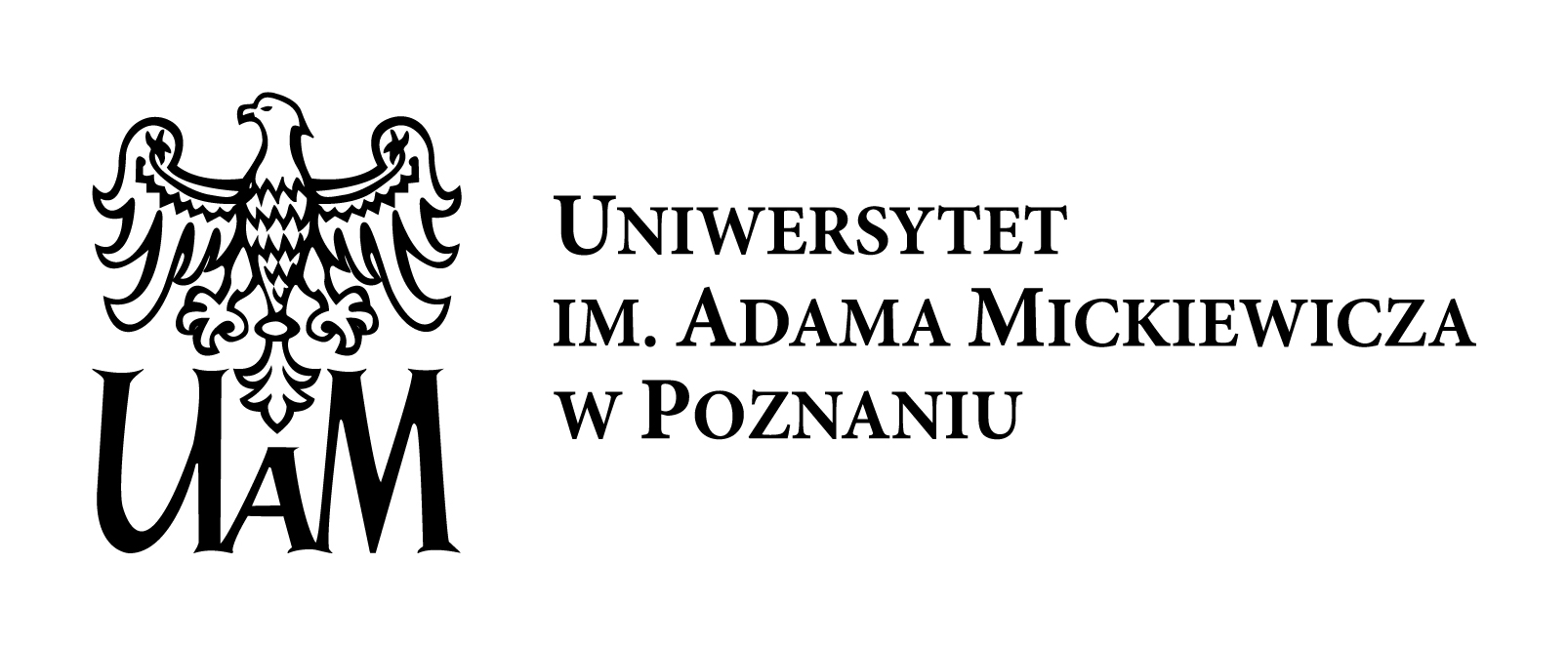 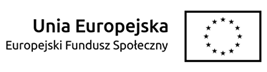 Projekt współfinansowany przez Unię Europejską w ramach Europejskiego Funduszu Społecznego
Krytyka przekładu

Prezentacja III – Modele krytyki przekładu.
Model porównawczy w ujęciu Petera Newmarka
dr hab. Ewa Rajewska, prof. UAM
Zakład Literatury XX w., Teorii Literatury i Sztuki Przekładu
Instytut Filologii Polskiej UAM w Poznaniu

E-mail: rajewska@amu.edu.pl; tel. +48 601 69 55 22
„UNIWERSYTET JUTRA – zintegrowany program rozwoju Uniwersytetu im. Adama Mickiewicza w Poznaniu”
POWR.03.05.00-00-Z303/17
III  MODELE KRYTYKI PRZEKŁADU
Modele przekładu wg Carol Maier, Reviewing and criticism
	In: Routledge Encyclopedia of Translation Studies,ed. Mona Baker, Gabriela Saldanha, 2nd ed., Routledge 2009 
	● comparative models (Newmark, Hatim & Mason)
	● models focused on the translated text and the target culture (Lefevere, Toury)
	● post-structural approaches (Spivak)
III  MODELE KRYTYKI PRZEKŁADU
Peter Newmark, Translation Criticism
	In: A Textbook on Translation, 1988


	“Translation criticism is an essential link between translation theory and practice;it is also an enjoyable and instructive exercise, particularly if you are criticising someone else’s translation or, even better, two or more translations of the same text.”
 
	►the large ‘taste area’ 
	► different translators prefer different methods
III  MODELE KRYTYKI PRZEKŁADU
Peter Newmark, Translation Criticism, c.d.


	Various aspects of translation criticism:
	“[…] you can assess the translation by its standard of referential and pragmatic accuracy, but if this is inappropriate and rather futile, because there is so muchto ‘correct’, you can consider why the translator has apparently transposed or changed the mood so drastically.” 
 
	► “How far is a translator entitled to get away from the words, to devote himselfto the message, the sense, the spirit?”
III  MODELE KRYTYKI PRZEKŁADU
Peter Newmark, Translation Criticism, c.d.


	“I think there are absolute values of accuracy and economy as well as relative values but these absolute values (like translation) must be continually reconsideredand rediscussed in various cultural contexts; they cannot be taken for granted.(This resembles the argument for God.)”
 
	Newmark: two translation methods:
	→ ‘semantic’
	→ ‘communicative’.
	“I tend to think of the first as absolute, the second as relative.”
III  MODELE KRYTYKI PRZEKŁADU
Peter Newmark, Translation Criticism, c.d.


	“The challenge in translation criticism is to state your principles categorically,but at the same time to elucidate the translator’s principles, and even the principleshe is reacting against (or following)”.
 
	“Translation criticism is an essential component in a translation course: firstly, because it painlessly improves your competence as a translator; secondly, because it expands your knowledge and understanding of your own and the foreign language, as well as perhaps of the topic; thirdly, because, in presenting you with options, it will help you to sort out your ideas about translation.
	As an academic discipline, translation criticism ought to be the keysome of any course in comparative literature, or literature in translation, and a component of any professional translation course with the appropriate text-types (e.g., legal, engineering etc.) as an exercise for criticism and discussion.”
III  MODELE KRYTYKI PRZEKŁADU
Peter Newmark, Translation Criticism, c.d.


	A translation may be evaluated by various authorities:
	(a) the reviser employed by the firm or the translation company;
	(b) the head of section or of the company;
	(c) the client;
	(d) the professional critic of a translation or the teacher marking one;
	(f) the readership of the published work.
 
	“Ironically, as Nabokov pointed out, many reviewers of translated books neither know the original work nor the foreign language, and judge a translation on its smoothness, naturalness, easy flow, readability and absence of interference, which are often false standards.”
III  MODELE KRYTYKI PRZEKŁADU
Peter Newmark, Translation Criticism, c.d.


	PLAN OF CRITICISM according to PN:
	“I think any comprehensive criticism of translation has to cover five topics:
	(1) a brief analysis of the SL text stressing its intention and its functional aspects;
	(2) the translator’s interpretation of the SL text’s purpose, his translation method and the translation’s likely readership;
	(3) a selective but representative detailed comparison of the translation with
	the original;
	(4) an evaluation of the translation: 
		(a) in the translator’s terms,
		(b) in the critic’s terms;
	(5) where appropriate, an assessment of the likely place of the translation in the target language culture or discipline.”
III  MODELE KRYTYKI PRZEKŁADU
Peter Newmark, Translation Criticism, c.d.


	1. ELEMENTS OF TEXT ANALYSIS

	● a statement of the author’s purpose (i.e. the attitude he takes towards the topic)
	● characterization of the readership
	● an indication of text’s category and type
	● assessment of the quality of the language (to determine the translator’s degreeof licence)
	● brief statement of the topic or themes (do not painfully retell the plot!)
III  MODELE KRYTYKI PRZEKŁADU
Peter Newmark, Translation Criticism, c.d.


	2. TRANSLATOR’S PURPOSE
	(= an attempt to see the text from the point of view of its translator)
 
 	“The translator may have decided to deliberately antiquate the narrative and/orthe dialogue of his version, […] to moderate the figurative language of the originalor to «liven up» simple sentences with colloquial and idiomatic phrases.”
 
	“Normally all translations are under-translations, less particularized than the original, notably in its descriptive passages […] rather than its dramatic, and in its mental rather than its physical passages; you have to establish whether the translator has attempted to counteract by over-translating, resulting usually in a text somewhat longer thanthe original.”
III  MODELE KRYTYKI PRZEKŁADU
Peter Newmark, Translation Criticism, c.d.


	2. TRANSLATOR’S PURPOSE c.d.
	
	“In interpreting the translator’s intention and procedures, you are here not criticising them but attempting to understand why he has used these procedures. It is all too easy for a reviewer to pounce on a translation’s howlers, listing them one after another, triumphantly discovering faux amis, wayward and stretched synonyms, stiff and old-fashioned structures, which, in some situations, may be perfectly natural, […] anachronistic colloquialisms, literal translations of stock metaphors, and to ignorethe fact that translators are vulnerable, that good translations can and do toleratea number of errors […].
	In any event, here you emphatise with the translator, and you distinguish between incompetence (inadequate knowledge of SL and/or topic) and a translation method which may be too idiomatic or too academic for your own tastes but which appears consistent.”
III  MODELE KRYTYKI PRZEKŁADU
Peter Newmark, Translation Criticism, c.d.


	3. COMPARING THE TRANSLATION WITH THE ORIGINAL
	(= “the heart of the critique”)
 
	How the translator has solved the particular problems of the SL texts?
	The title, the structure, including the paragraphing and sentence connectives; shifts; metaphors; cultural words; translationese; proper names; neologisms, ‘untranslatable’ words; ambiguity; level of language; meta-language; puns; sound-effects.
III  MODELE KRYTYKI PRZEKŁADU
Peter Newmark, Translation Criticism, c.d.


	4. EVALUATION OF THE TRANSLATION
 
	“You have to avoid criticising the translator for ignoring translation principles that were not established nor even imagined when he was translating. The main question here is the quality and extent of the semantic deficit in the translation, and whether it is inevitable or due to the translator’s deficiencies. Further, you assess the translation also as a piece of writing, independently of its original: if this is an ‘anonymous’ non-individual text, informative or persuasive, you expect it to be written in a natural manner – neat, elegant and agreeable. If the text is personal and authoritative,you have to assess how well the translator has captured the idiolect of the original,no matter whether it is clichéd, natural or innovative.”
III  MODELE KRYTYKI PRZEKŁADU
Peter Newmark, Translation Criticism, c.d.


	5. TRANSLATION’S FUTURE
 
	“[…] In the case of a serious text, say a novel, a poem, or an important book,you assess the work’s potential importance within the target language culture. Was itin fact worth translating? What kind of influence will it have on the language,the literature, the ideas in its new milieu?”
III  MODELE KRYTYKI PRZEKŁADU
Peter Newmark, Translation Criticism, c.d.


	→ translationese     
	= an effect of “carelessness coupled with mesmerisation with SL words at the textual level”
 
	“The idea that translators, particularly of non-literary texts (informative texts),have to write well is far from generally accepted – many believe that, where facts are concerned, style takes second place. But the truth is, it is the style that ensure thatthe facts are effectively presented […]”
III  MODELE KRYTYKI PRZEKŁADU
Peter Newmark, Translation Criticism, c.d.


	→ translation as an art (“contextual recreation”)
 
	“Creative translation usually has the following features:
	(a) a ‘surface’ translation is not possible;
	(b) there are a variety of solutions, and ten good translators will produce this variety;
	(c) the translation is what the writer meant rather than what he wrote.
	The solution closest to the original is the best pragmatically, has to be weighed against referential accuracy, and there is no clearly superior version.”
III  MODELE KRYTYKI PRZEKŁADU
Peter Newmark, Translation Criticism, c.d.


	“A sensitive evaluation of a translation is cautious and undogmatic – usually!”
 
	“The question remains: What is a good translation? What fails? […]What is a distinguished translation? […] Ultimately standards are relative, however much one tries to base them on criteria rather than norms. A good translation fulfilsits intention.”
III  MODELE KRYTYKI PRZEKŁADU
Dziękuję Państwu
za uwagę